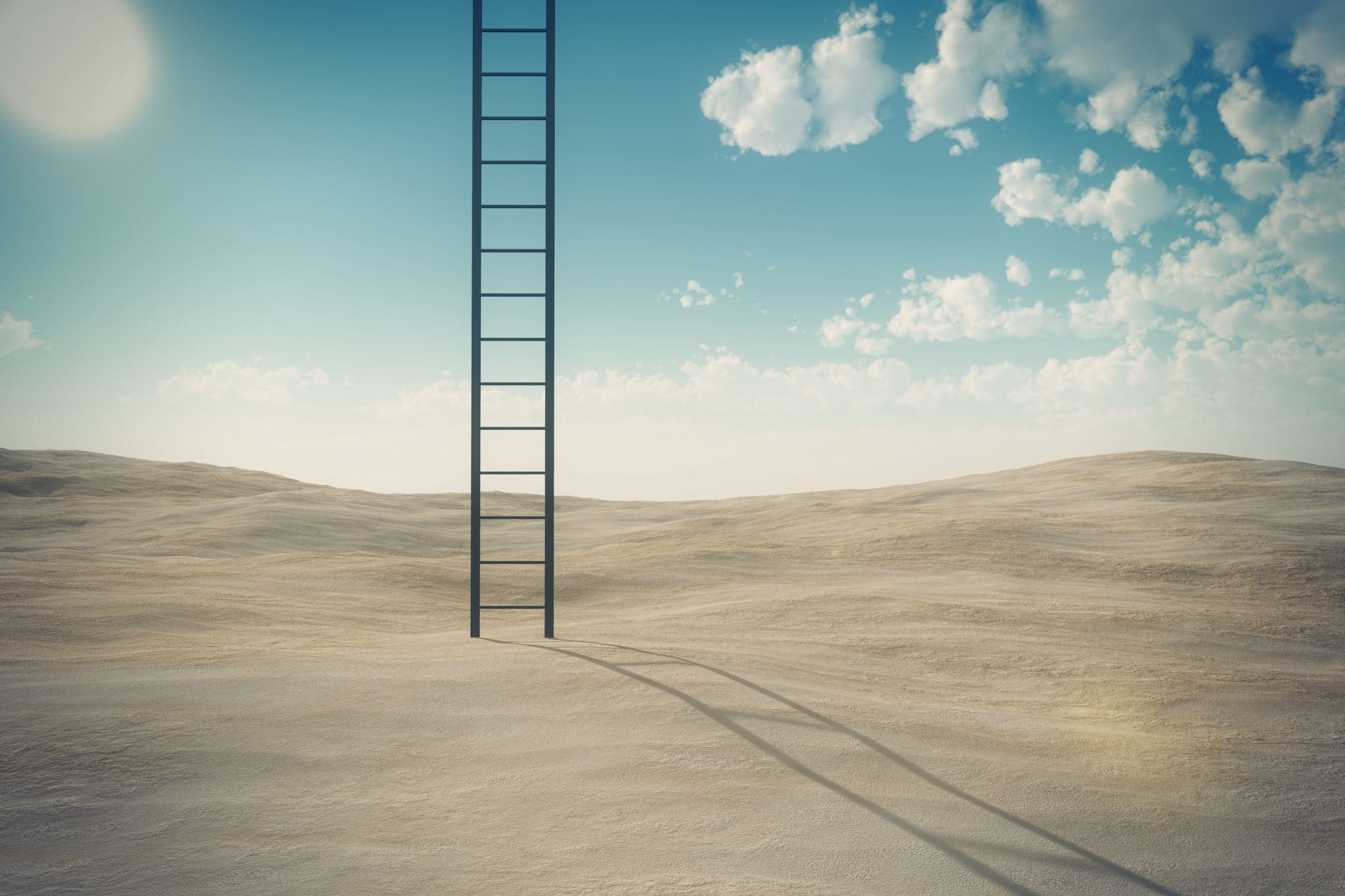 Cyber Security/IT Consulting
A Presentation By 
           Akintomide Olademo
Overview of Presentation
About Me
Career Journey
Cyber Security
Cyber security is the application of technologies, processes, and controls to protect systems, networks, programs, devices and data from cyber-attacks. The aim is to reduce the risk of cyber-attacks and protect against the unauthorised exploitation of systems, networks, and technologies. 
Cyber Security operates on a model called the CIA Triad. (Confidentiality, Integrity and Availability)
Types of Cyber Security
Critical Infrastructure cyber security
Network Security
Cloud security
IoT Security
Application Security
Common Cyber Threats
Malware- Viruses, Ransomware, Trojans, worms etc
DDOS (Distributed Denial of Service)- flooding of servers, networks etc with traffic in order to make them unavailable
SQL injection – inputs of sql code into a database in order to modify data, delete data etc
Phishing attacks-  Type of social engineering attack to trick users into clicking malicious links (Credential harvesting or dropping malicious code on a system)
MITM (Man in the middle) Attacks – Public WiFi compromise etc
There’s a shortage of the skill in the UK and all over the world
Gap increased as of 2022 by 26%, 3.4million workers required- source(info security magazine)
51% of all UK-based private firms reported a dire shortage of basic technical cybersecurity skills.
The Available Job Roles:
SOC Analysts  (SOC 1, 2 and 3)
Cyber security Analysts
Cyber Security Engineers
Cyber Security Architects
Cloud Security Engineers
Cloud Security Architects
Cyber Security Consultants
Cyber Security GRC
CISO (Chief Information Security Officer)
Entry Level Salary average (£35,000)-Permanent and (£300 per day)- Contractors/Consultants
Cyber Security in The UK
IT Consulting Business
IR35 is a UK tax legislation which aims to close a loophole in the tax system whereby workers could pay less tax by setting up a limited company (or partnership), than they would if employed.

IR35 Status Determination Statement (SDS)
Inside IR35 and Outside IR35 Roles
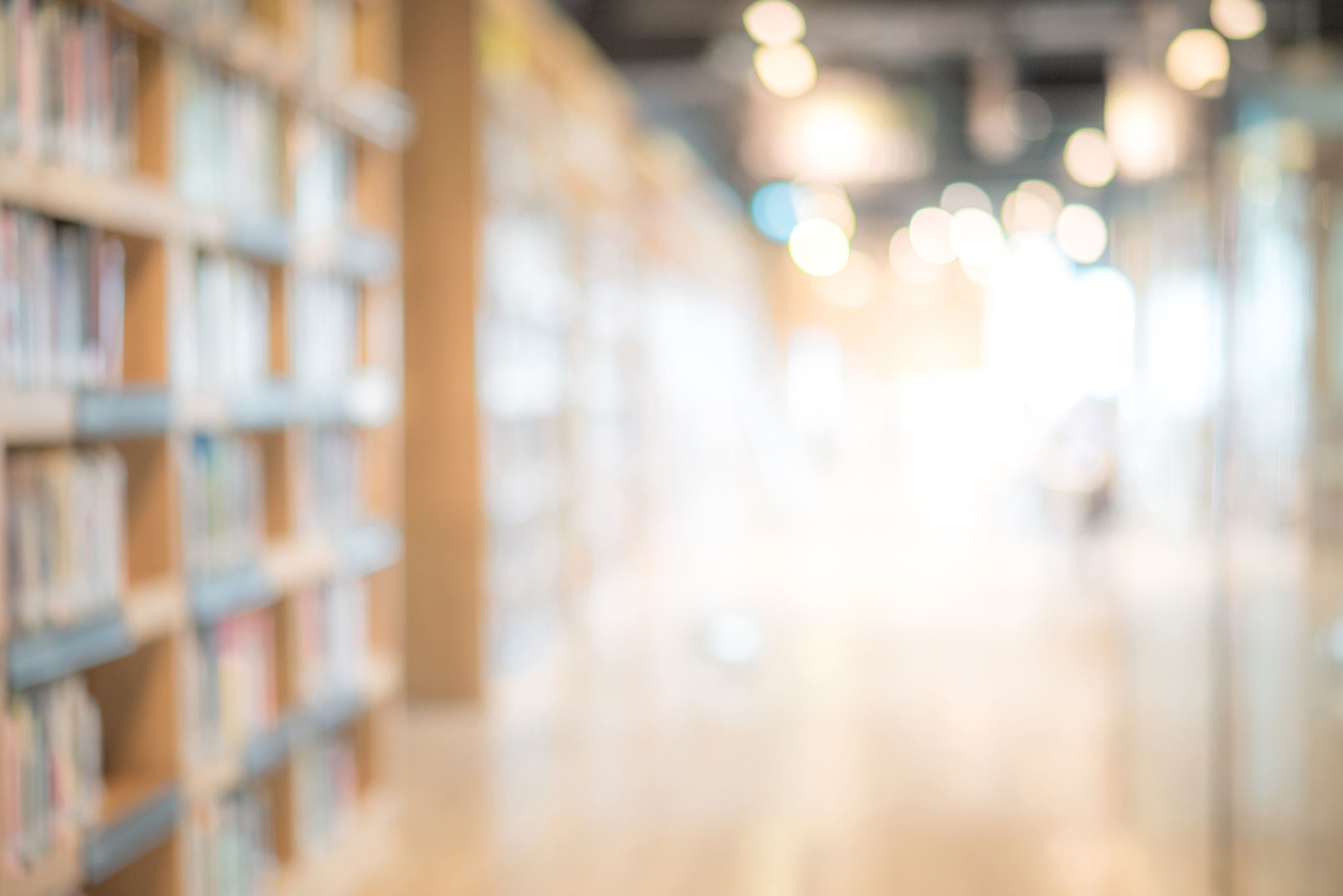 How to Plan Your Career
Acquire Enough Knowledge in Your Field
Gain all the necessary Soft skills- Maybe by staying in Permanent Employment
Register with Professional Societies- BCS (British Computer Society), ISACA, CSA
Attend Seminars, Workshops, Trainings , etc
Keep Abreast of Technologies and News etc
The Ultimate Factor For Success
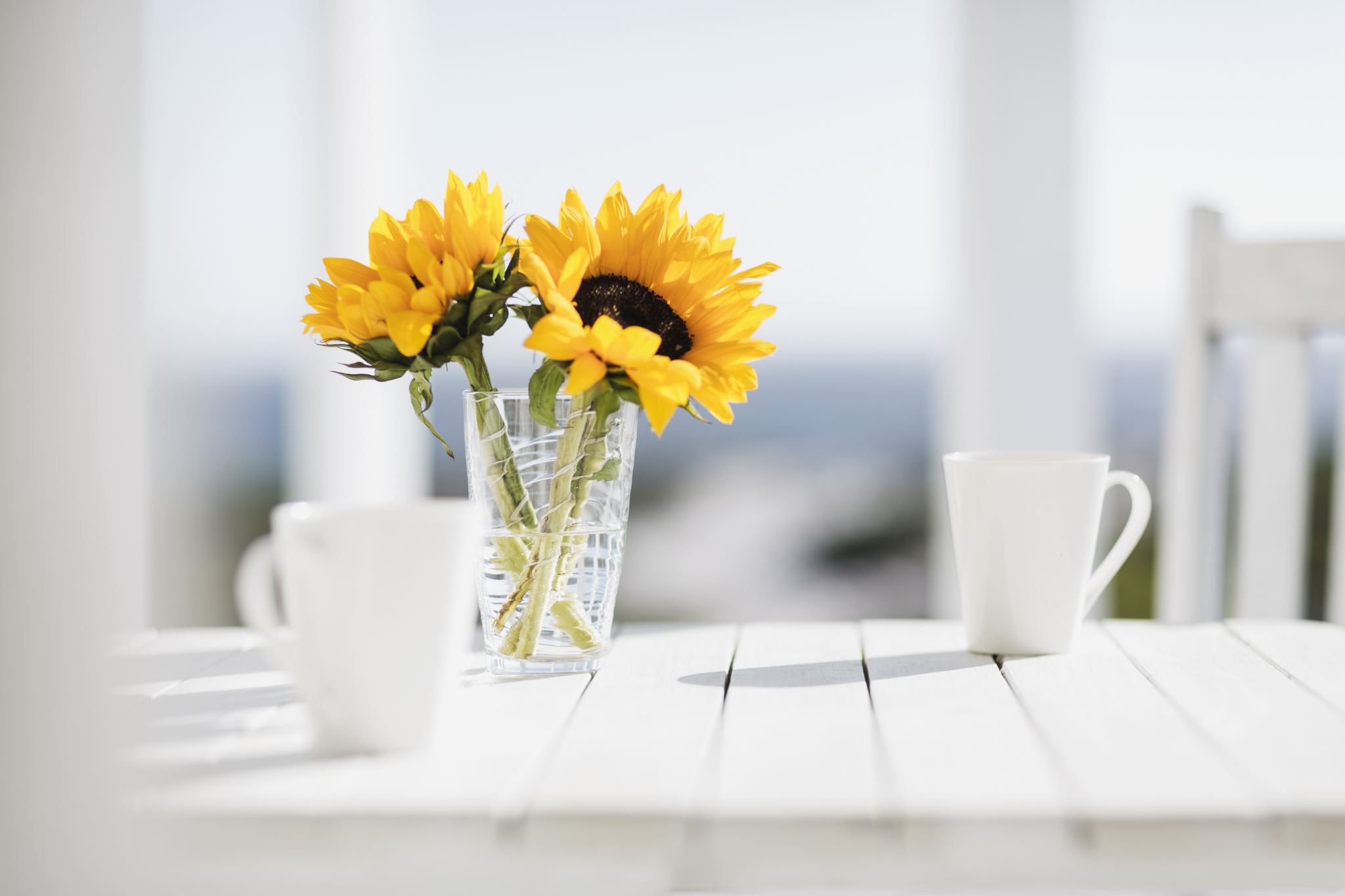 Thanks for Having Me
I Wish you all the Best